«Вариативный характер оценки образовательных результатов
 в системе ДО»
Составление оценочных материалов 
при разработке ДООП
Аргучинская  о. а.педагог дополнительного образования МАОУ до «ЦоиПО»
В учреждениях дополнительного образования выделяют две основные группы диагностических методик, используемых для оценивания деятельности обучающихся – количественные методы и методы экспертной оценки, где оценивание опирается на заранее разработанную и предъявляемую ребенку систему критериев.
Личностные достижения обучающихся.
	Диагностика личностных достижений обучающихся – наиболее трудный аспект оценивания. 
	Критериями данного параметра могут стать: 
Направленность динамики личностных изменений. 
Нравственное развитие обучающихся (ориентация на нравственные ценности).
Творческая активность и самостоятельность обучающихся.
Освоение обучающимися содержания ДООП
	Критерии: глубина и широта знаний, грамотность (соответствие существующим нормативам, правилам, технологиям), уровень компетенций, разнообразие умений и навыков в практических действиях.
	Оценить уровень усвоения содержания образовательной программы можно по следующим показателям: 
 степень усвоения содержания; 
 степень применения знаний на практике; 
 умение анализировать; 
 характер участия в образовательном процессе; 
 качество детских творческих «продуктов»; 
 стабильность практических достижений обучающихся.
Формы оценивания достижений обучающихся
дневник педагогических наблюдений
папки развития
зачетные и личные учебные книжки и т.д
диагностические карты
Портфолио личностных достижений обучающихся
Оценочные материалы оценки качества освоения ДООП:
оценочные листы;
анкета самоконтроля выполненного изделия;
анкета самоконтроля освоения программы за учебный год;
 анализ выполненных изделий.
Критерии оценивания изделия
Выполнено правильно – изделие (поделка) выполнена с соблюдением техники безопасности, согласно технологической карте, аккуратно.
Выполнено с нарушением – изделие выполнено с нарушением техники безопасности, согласно технологической карте, не аккуратно
Выполнено неправильно – изделие выполнено не аккуратно, не правильно соединены детали.
Критерии уровня освоения программы:
Достаточный  -  не принимает участие в конкурсах, не выполняет изделие качественно и аккуратно, нарушает технику безопасности;
Средний – не активно принимает участие в конкурсах, с затруднением выполняет изделие по технологической последовательности, нарушает эпизодически технику безопасности;
Высокий – активно принимает участие в конкурсах, имеет результаты, самостоятельно выполняет изделие по технологической последовательности, владеет видами декоративно-прикладного творчества, владеет терминологией.
Анализ освоения темы занятия
Не усвоил материал
Усвоил материал хорошо
Усвоил материал с затруднением
Анализ выполнения изделия
Анкета самоконтроля выполненного изделия
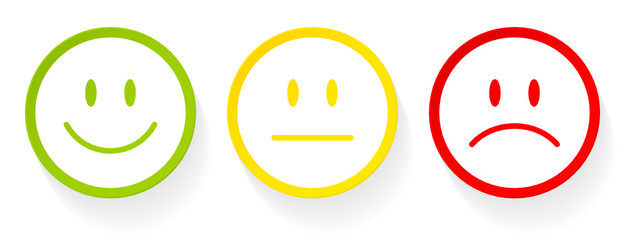 Оценивание занятия обучающимися
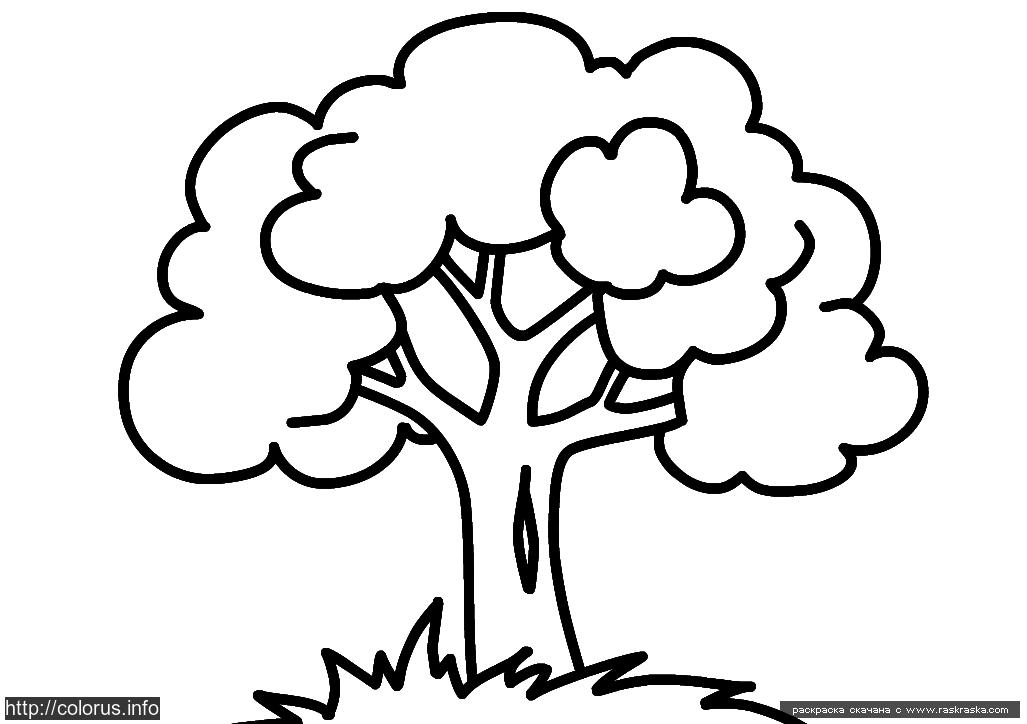 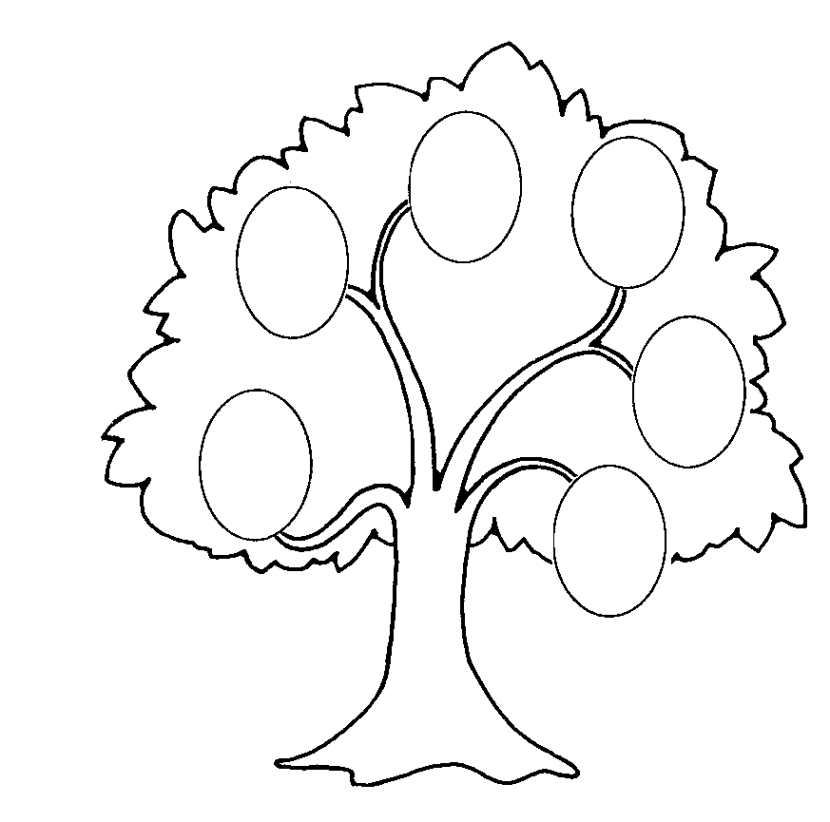 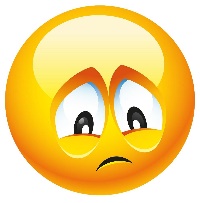 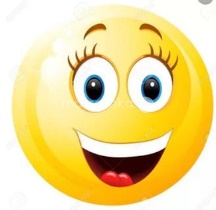 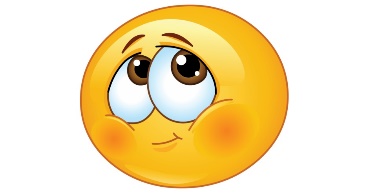 Анкета самоконтроля освоения программы за учебный год 
«Кувшин знаний»
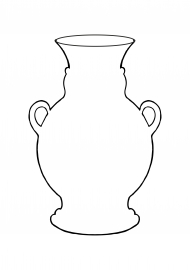 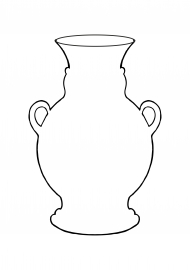 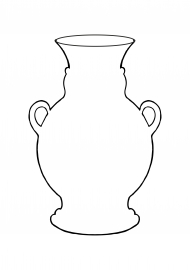 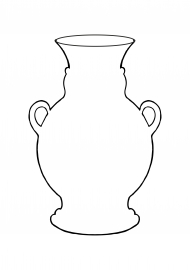 Анкета самоконтроля освоения программы за учебный год
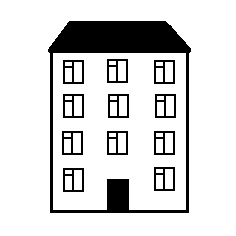 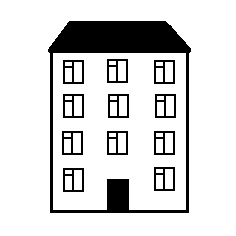 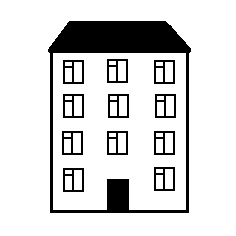 Диагностика  результатов обучения обучающихся по ДООП
Спасибо за внимание!